Переход с Retail Declaration 2.0 
на альтернативное программное решение – 
сервис Контур.Маркет
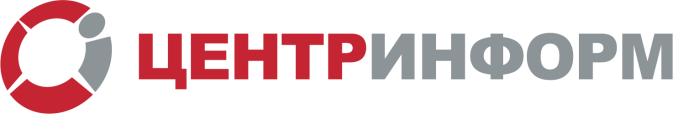 1. Ожидаемые изменения на рынке алкоголя
В регулировании производства и оборота алкогольной продукции все меняется очень быстро - фактически ежедневно приходят новости о тех или иных планируемых изменениях. Меняется нормативно-правовая база, требования к учету продукции, меняется сама система ЕГАИС.

В течение 2018 году планируется реализовать поэтапный переход на поэкземплярный учет крепкого алкоголя в системе:
С 15.01.2018 года – помарочное списание общепитом и удаленными магазинами
С 15.03.2018 года – зафиксировать в системе можно ТТН только в  3-ей версии формата
С 01.07.2018 года – ожидается полный переход на поэкземплярный учет крепкого алкоголя.

Кроме того, подготовлено, но пока еще не утверждено, постановление правительства, меняющее правила и формы представления деклараций в ФСРАР (согласно изменениям, внесенным 218-ФЗ  в 171-ФЗ).

Все это требует постоянного обновления и доработки учетных систем пользователей, что не может обеспечить разработчик Retail Declaration 2.0. Поэтому мы предлагаем своим клиентам  перейти на альтернативное решение -  Контур.Маркет.
2
2. Альтернативное решение – Контур.Маркет
3
2. Альтернативное решение – Контур.Маркет
4
2. Альтернативное решение – Контур.Маркет
5
2. Альтернативное решение – Контур.Маркет
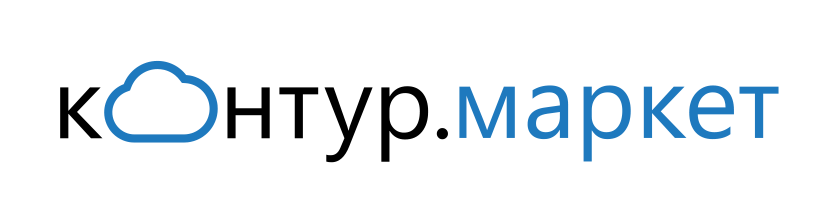 Контур.Маркет – это товароучетная система, графический интерфейс для работы с УТМ ЕГАИС, а также кассовый модуль от компании АО «ПФ «СКБ Контур».

Контур.Маркет представляет из себя web-cервис. Сервис предназначен для розничных участников алкогольного рынка (магазинов и предприятий общественного питания, реализующих АП), для продуктовой и непродуктовой розницы (бытовая химия, косметика, автозапчасти, мебель и пр.), а также для предприятий и ИП, работающих в сфере услуг.

Сервис Контур.Маркет позволяет 
вести учет товаров онлайн, 
взаимодействовать при этом с контрольно-кассовой техникой, 
фиксировать необходимые сведения по учету алкоголя в системе ЕГАИС, 
готовить и сдавать декларации в Росалкогольрегулирование.
6
2. Альтернативное решение – Контур.Маркет
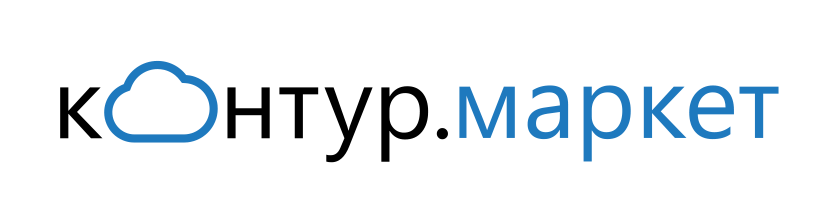 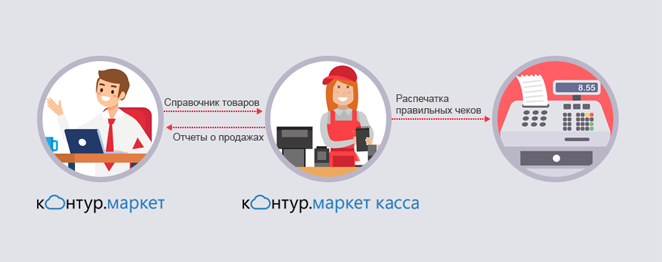 Доступ к сервису с рабочего места товароведа (для формирования каталога товаров, приема товаров, назначения цен, печати ценников и работы в ЕГАИС) и/или с рабочего места менеджера/директора (для анализа отчетов) осуществляется через интернет и не требует установки ПО.

А для фиксации продаж на рабочем месте кассира (компьютере, планшете или POS-терминале с ОС Windows 10 не ниже 1607) устанавливается  кассовый модуль.
7
2. Альтернативное решение – Контур.Маркет
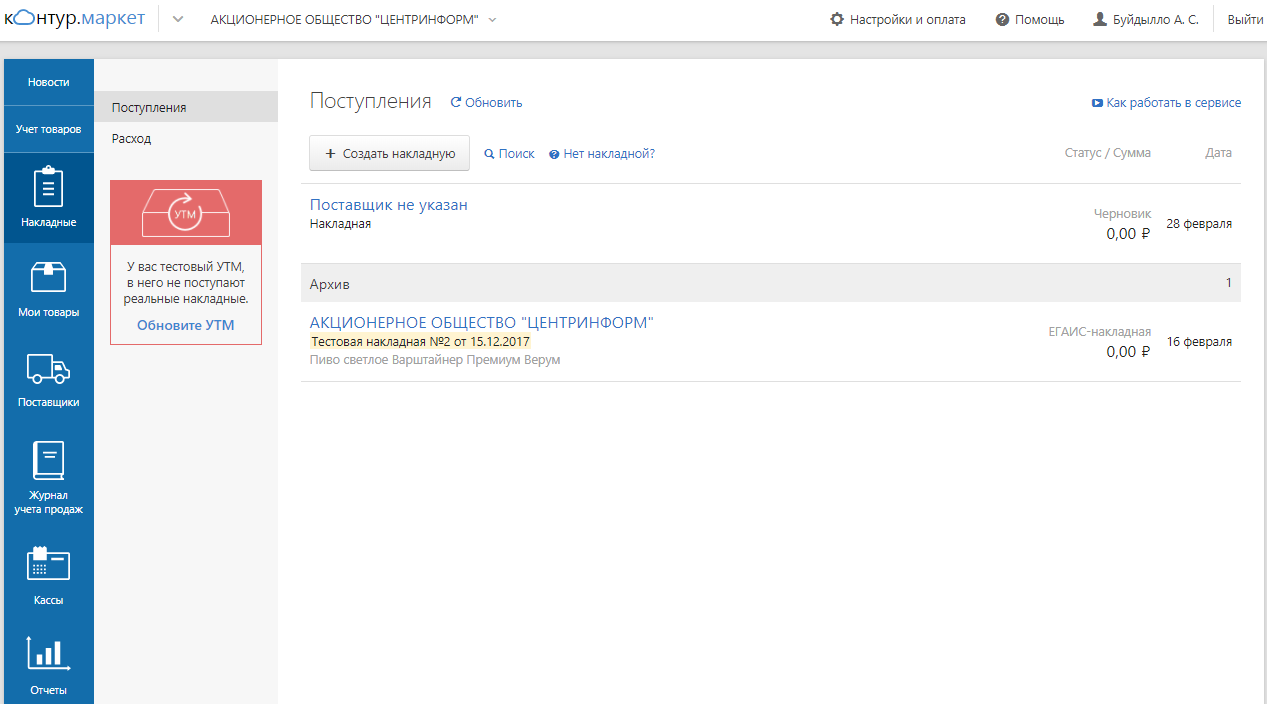 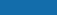 На основном экране сервиса есть 2 меню:
Верхнее меню -  текущая  компания, основные настройки, помощь и пользователь
Левое боковое меню – основное меню сервиса для работы
8
2. Альтернативное решение – Контур.Маркет
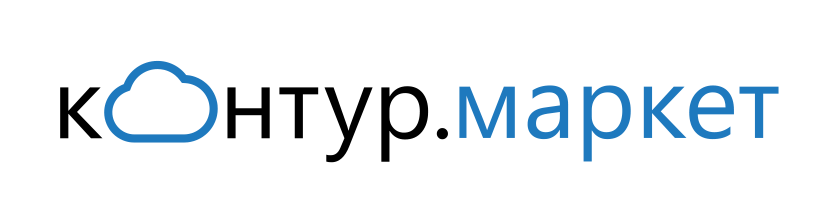 Возможности web-сервиса:
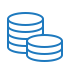 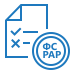 1. Работайте с ЕГАИС и отчитывайтесь в ФСРАР
6. Используйте инструменты ценовой политики
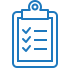 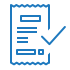 7. Назначайте скидки                                прямо на кассе
2. Ведите учет товаров
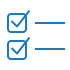 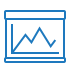 3. Заполняйте каталог товаров быстро и просто
8. Контролируйте продажи
4. Сканируйте штрихкоды                       со смартфона
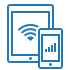 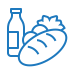 9. Отслеживайте пустые полки
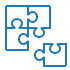 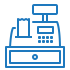 10. Взаимодействуйте                              с кассами и кассовым ПО
5. Работайте на кассе
9
2. Альтернативное решение – Контур.Маркет
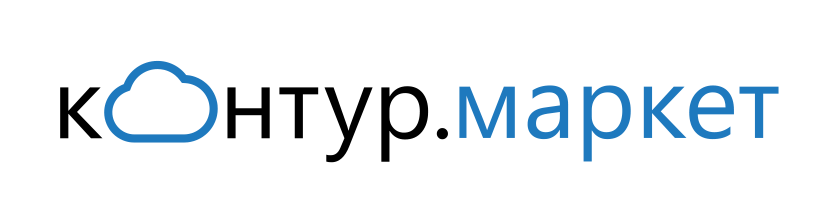 1. Работайте с ЕГАИС 
и отчитывайтесь в ФСРАР
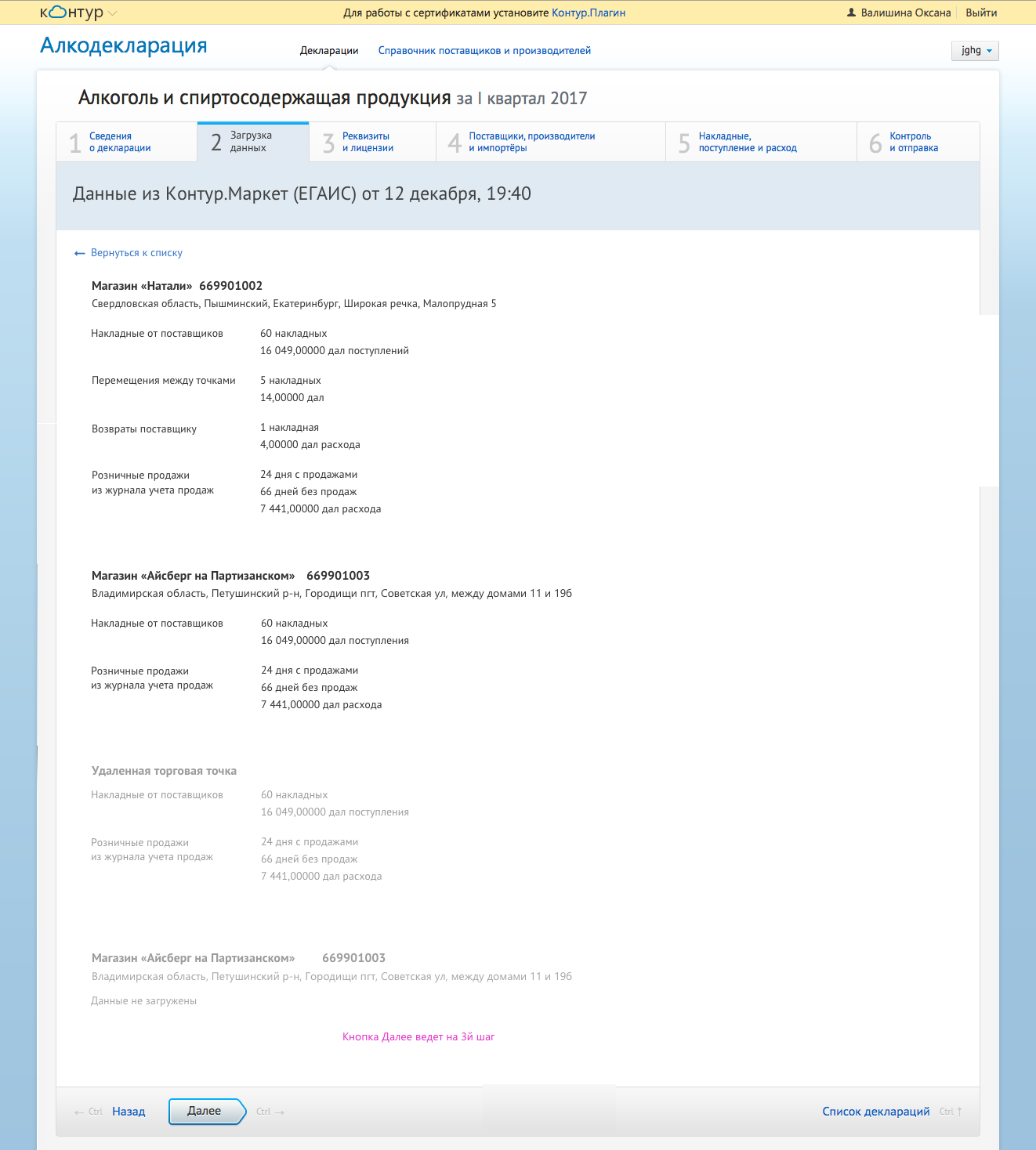 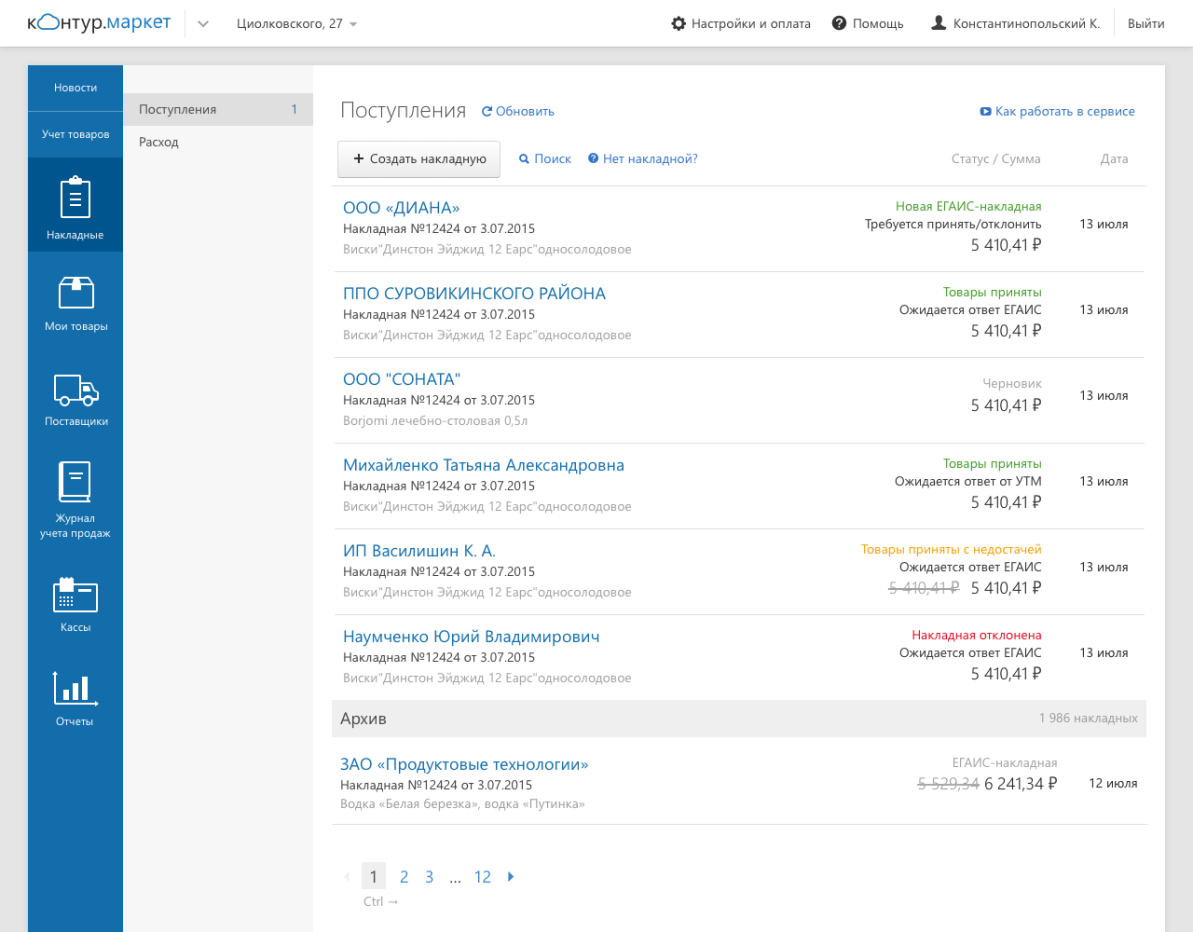 10
2. Альтернативное решение – Контур.Маркет
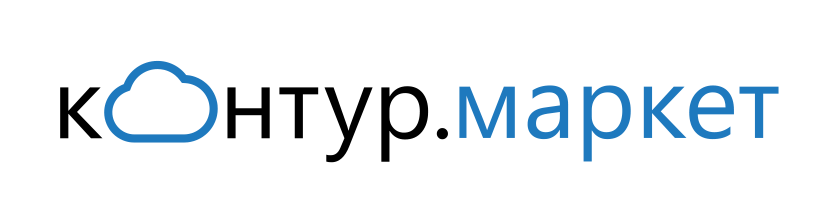 Сервис позволяет визуализировать работу с УТМ ЕГАИС, 
вести журнал учета розничных продаж АП также отчитываться в ФСРАР:

1. Фиксировать необходимые сведения в ЕГАИС
получать и подтверждать входящие ТТН, 
отправлять исходящие ТТН (возврат или перемещение) и  ТТН с причиной «Поставка» (сервис подойдет даже для небольшого оптовика),
корректно вести учет продукции на регистрах остатков №1 и №2,
актуализировать остатки продукции (инвентаризация, постановка на баланс, списание),
при продаже АП через кассу автоматически формировать «чеки» (для маркированной АП) и акты списания (для пива  и не маркированной продукции) по проданной продукции.

2. Вести автоматически журнал учета объема розничных продаж при реализации продукции через кассу.

3. Формировать и отправлять в Росалкогольрегулирование декларации по формам №11 (крепкий маркированный алкоголь) и №12 (пиво и пивные напитки).
11
2. Альтернативное решение – Контур.Маркет
Декларирование в РАР:

Быстрое создание деклараций в 2 клика
Приходная часть формируется автоматически на основании накладных, принятых в Контур.Маркете. Расходная часть — по журналу учета продаж, который в свою очередь формируется на основании данных по продажам через кассу (при отсутствии кассы, но правильном полноценном ведении журнала, расходная часть также сформируется автоматически).

Импорт деклараций из других программ 
В сервис можно загрузить декларации за предыдущий период из программ формирования  алкогольной отчетности, например, из Retail Declaration 2.0 или из «Декларант-Алко». Документы импортируются в формате *xml. 

Проверку деклараций перед отправкой
Готовые декларации проходят автоматическую проверку. Большинство ошибок из импортированного файла сервис исправит сам. При отправке пустой декларации Контур.Маркет предупредит об этом.

Удаленная работа
Отправлять декларации можно с любого компьютера, подключенного к интернету с использованием сертификата клиента.
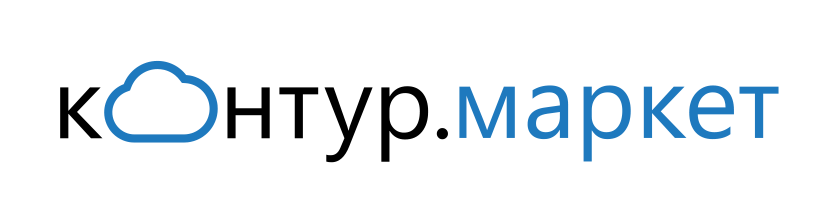 12
2. Альтернативное решение – Контур.Маркет
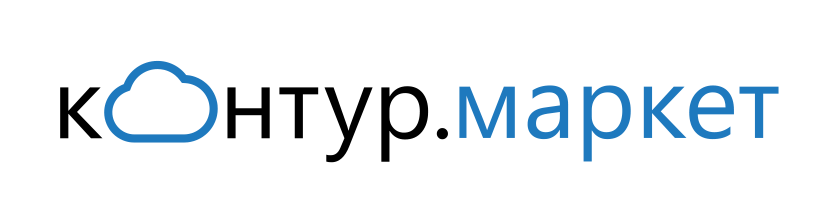 2. Учет товаров
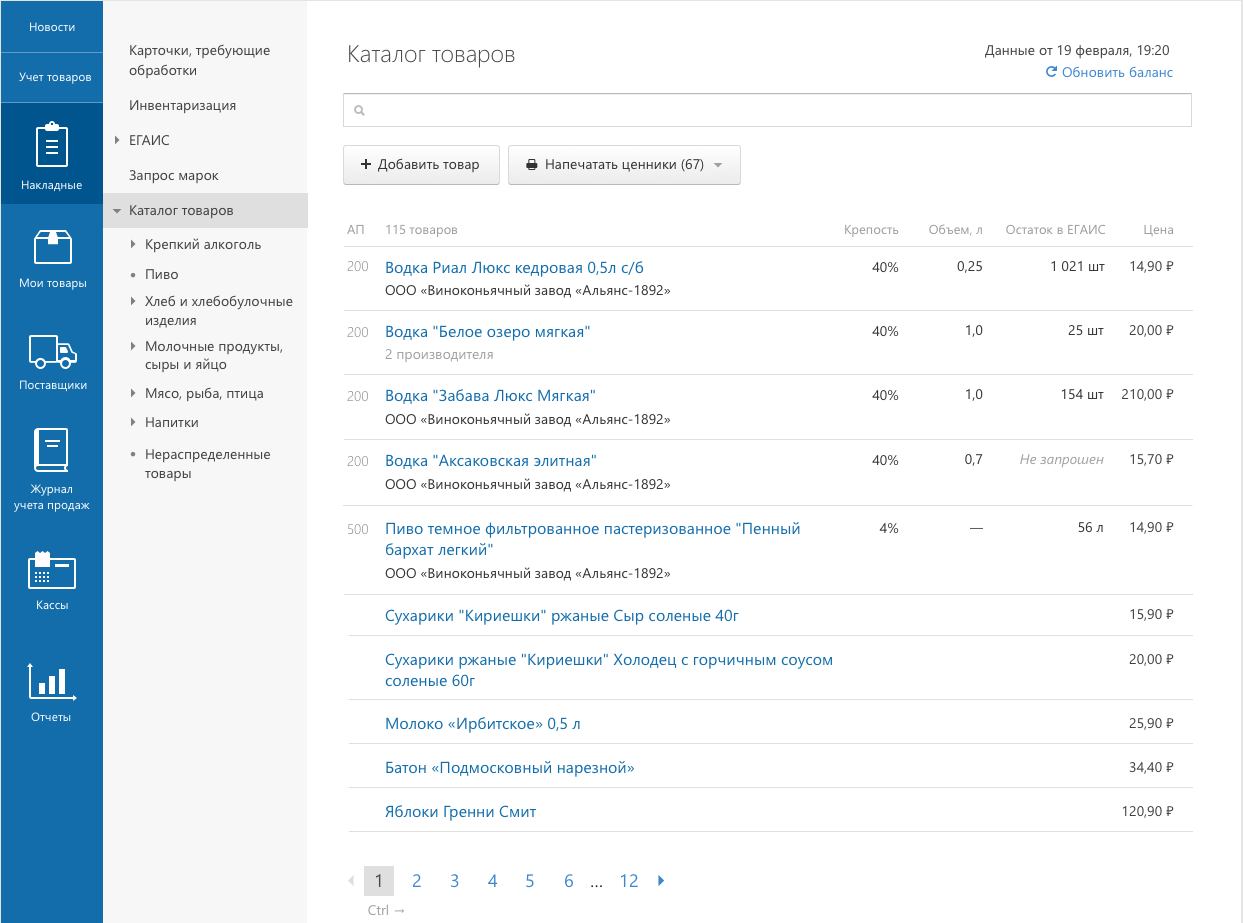 Контур.Маркет 
полностью 
автоматизирует работу с товарами: 
- прием и заведение  
накладных, 
- ценообразование, 
- инвентаризация
и продажа на кассе.
13
2. Альтернативное решение – Контур.Маркет
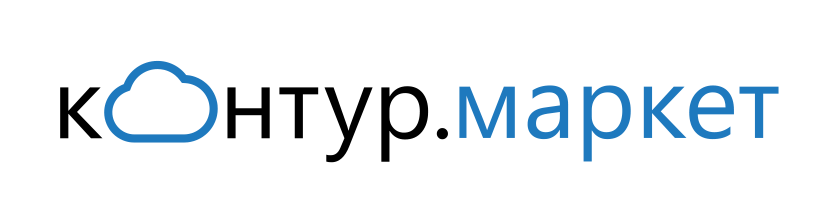 3. Удобное заполнение каталога товаров
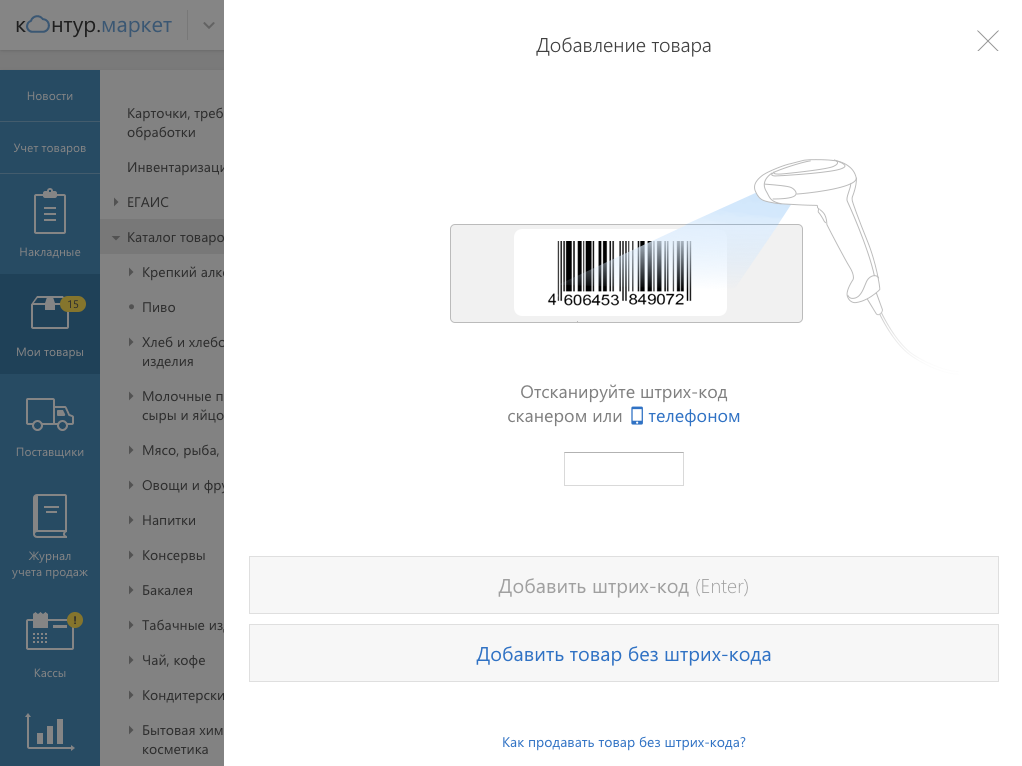 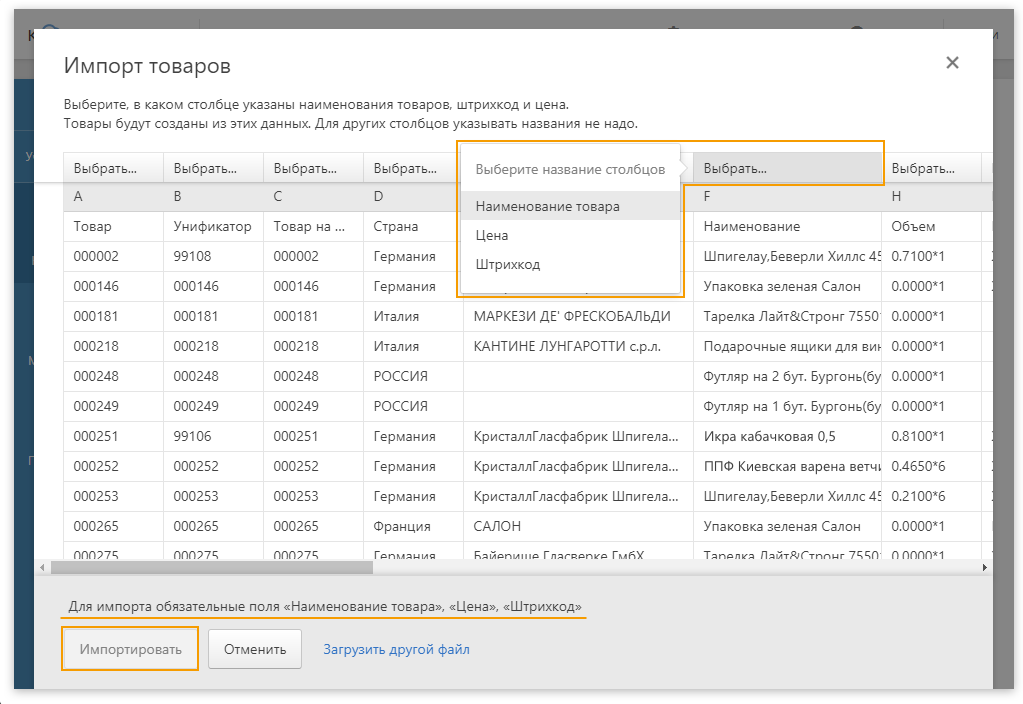 14
2. Альтернативное решение – Контур.Маркет
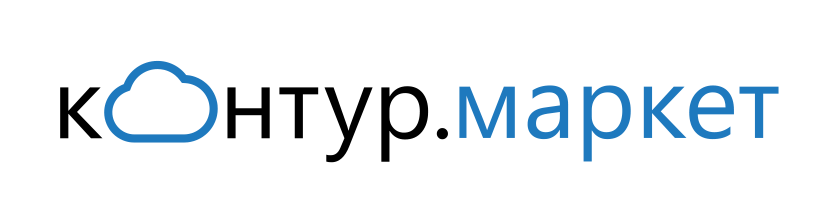 3 способа заполнения каталога товаров:

Создать карточку товара вручную.
После создания карточки  надо заполнить название, стоимость и другие характеристики товара.

2. Загрузить сразу несколько товаров из списка в формате Excel (до 5000 позиций одновременно) по шаблону или с помощью табличного импорта, при котором пользователь сам может указать мастеру импорта в каком столбце какая информация содержится.

Для импорта по шаблону надо скачать его из сервиса и скопировать в шаблон столбец с наименованиями продукции из вашей таблицы. Можно скопировать также цены и штрихкоды на продукцию, если они есть. Далее необходимо загрузить заполненный шаблон в сервис – при этом автоматически будут созданы карточки товаров для каждой позиции.

3. Загрузить товар по штрихкоду из готового каталога товаров на 1,5 млн позиций. 
Для этого создайте карточку и отсканируйте штрихкод. Система по коду найдет товар в готовом каталоге и сама вставит в карточку название и группу товара.
15
2. Альтернативное решение – Контур.Маркет
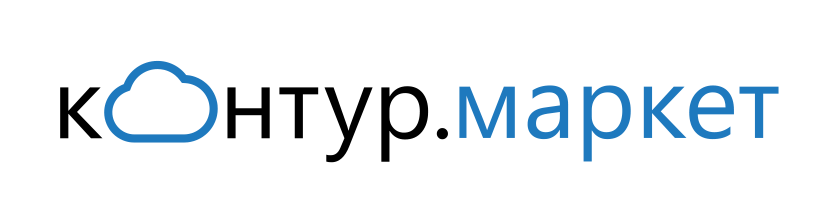 «Правильные» чеки

Сервис позволяет вести каталог  товаров  благодаря чему:

 Данные о товарах автоматически поступают на кассу

2. При продаже товара в чеке отражаются все обязательные реквизиты  согласно требованиям 54-ФЗ

3. При продаже крепкого алкоголя в чеке дополнительно выводится специальный 
QR-код ЕГАИС  и ссылка на ресурс ФСРАР.
16
2. Альтернативное решение – Контур.Маркет
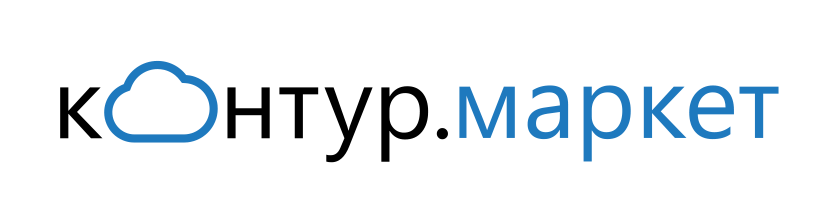 4. Сканируйте штрихкоды со смартфона
На смартфон можно установить
специальное мобильное 
приложение для сканирования штриховых кодов товаров и 
кодов с акцизных марок – 
Контур.Сканер. 

Это ускорит добавление 
новых товаров в каталог
или в кассовый чек. 

Приложение доступно 
бесплатно для гаджетов 
на Android и iOS.
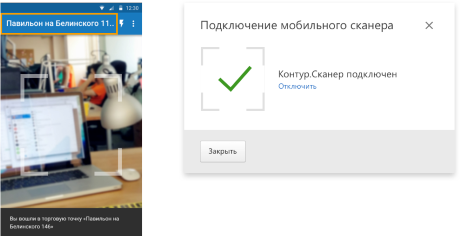 17
2. Альтернативное решение – Контур.Маркет
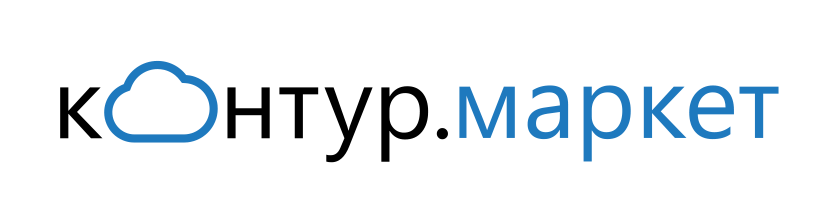 5. Работайте на кассе
Кассовый модуль 
Контур.Маркет 
можно установить 
на компьютер, 
планшет или 
POS-терминал
кассира. 

Модуль работает с 
фискальными 
и нефискальными 
принтерами чеков, 
а также позволяет просто 
фиксировать продажи 
без печати документа. 

Кассовый модуль 
отправляет данные 
о продажах в товароучетный 
веб-сервис Контур.Маркет.
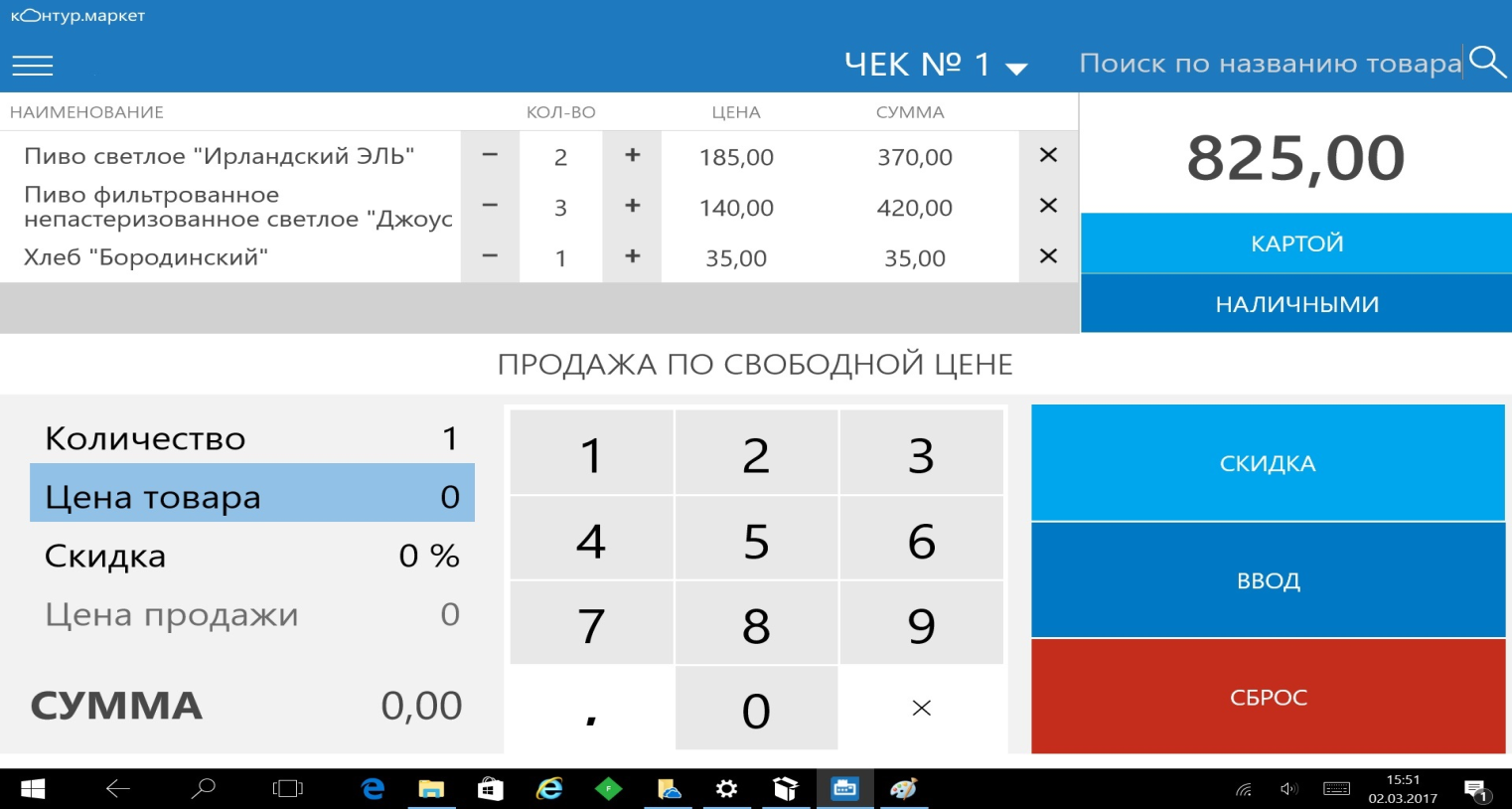 18
2. Альтернативное решение – Контур.Маркет
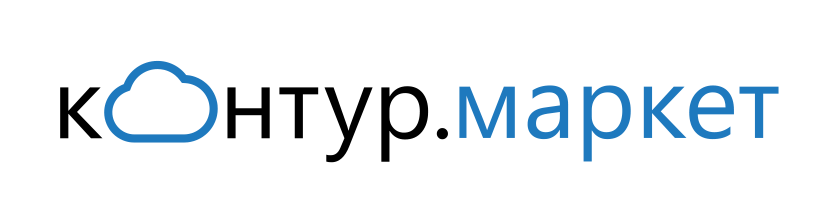 Возможности кассового модуля:
1. Открытие и закрытие смены (x- и z-отчеты)

2. Продажа товаров на кассе, в т.ч. весовых, разливных, а также алкогольных:
по штриховому коду
по свободной цене
со скидкой на конкретный товар
отложенная продажа

3. Возврат товара

4. Расчет наличными средствами или безналичным способом

5. Выем и внесение денежных средств

6. Составление отчетов о текущем состоянии и закрытии смены.

Кассовый модуль позволяет соблюдать кассовую дисциплину и выполнять требования 54-ФЗ  по заполнению кассового чека необходимой информацией.
19
2. Альтернативное решение – Контур.Маркет
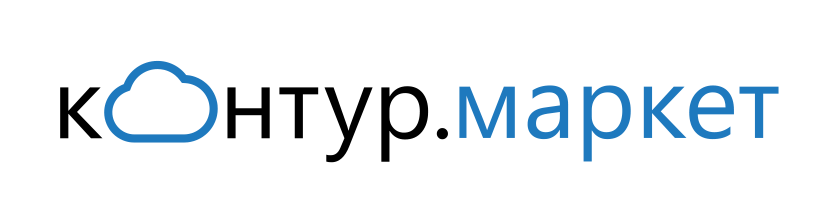 6. Инструменты ценовой политики
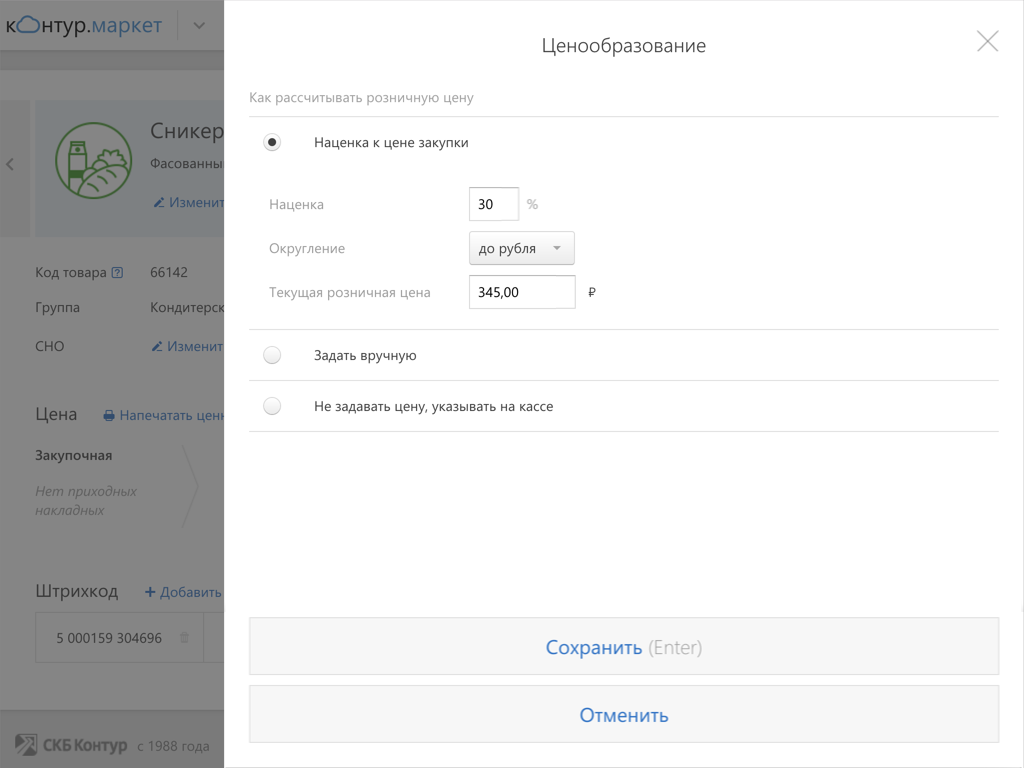 Назначайте индивидуальные правила наценки
Печатайте индивидуальные                   ценники и штрихкоды
Проводите акции 
в торговой точке
(продавайте товары 
со скидками)
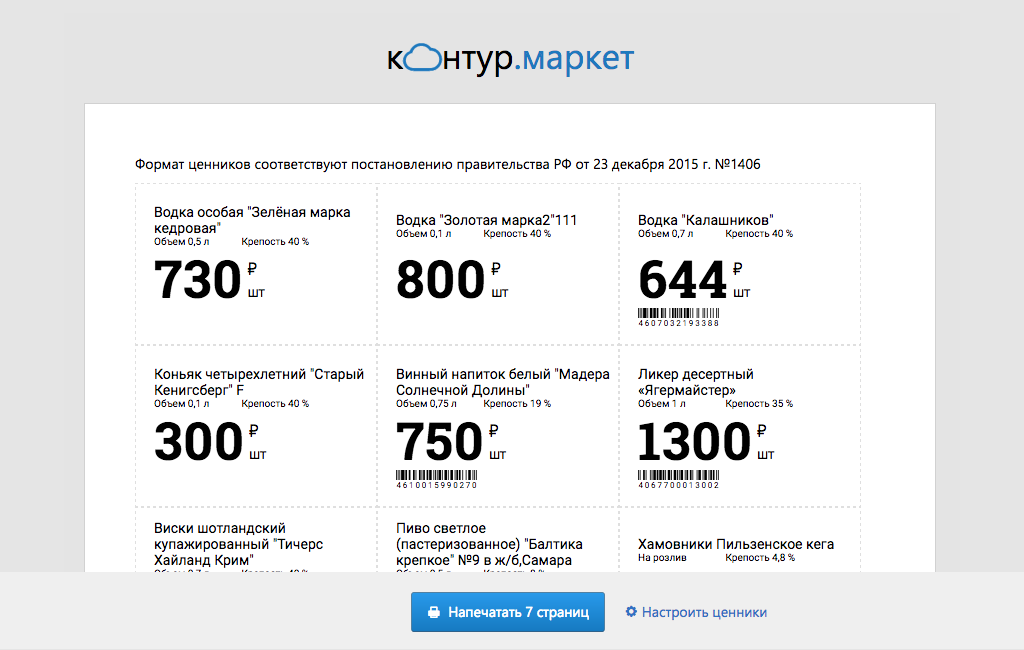 Размещайте штриховые коды популярных товаров под рукой у кассира (рядом с кассой)
20
2. Альтернативное решение – Контур.Маркет
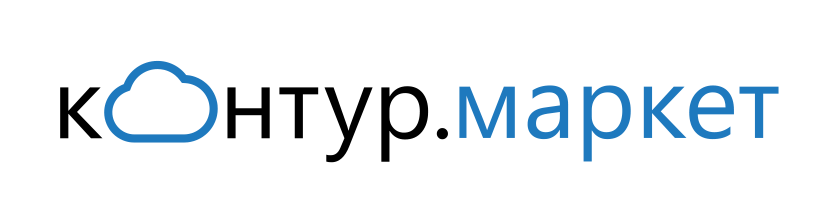 7. Скидки прямо на кассе
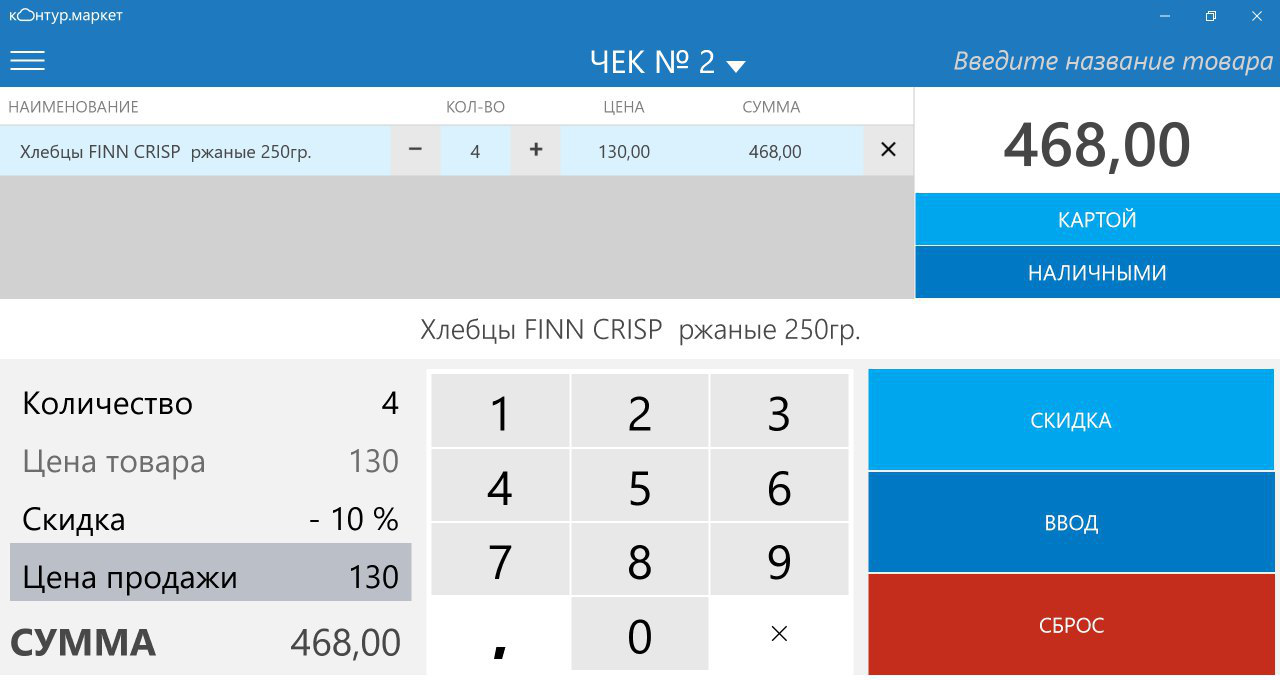 21
2. Альтернативное решение – Контур.Маркет
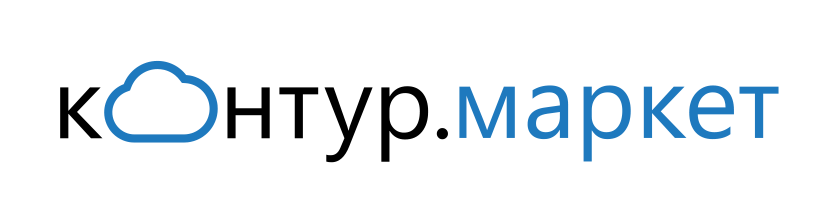 8. Контролируйте продажи по отчетам
В личном кабинете сервиса Контур.Маркет  в режиме онлайн можно видеть
отчеты по поставкам 
(для товароведа – текущие остатки, ср. расход в день, дату последней поставки) 
и отчеты по продажам 
для директора/менеджера 
по закупкам.

Это позволяет отслеживать работу торговой точки и 
видеть данные 
- о выручке и прибыли, 
- о ценах, 

а также  контролировать продажи 
по магазину в целом, 
по группе товаров или конкретной позиции по дням/неделям/месяцам.
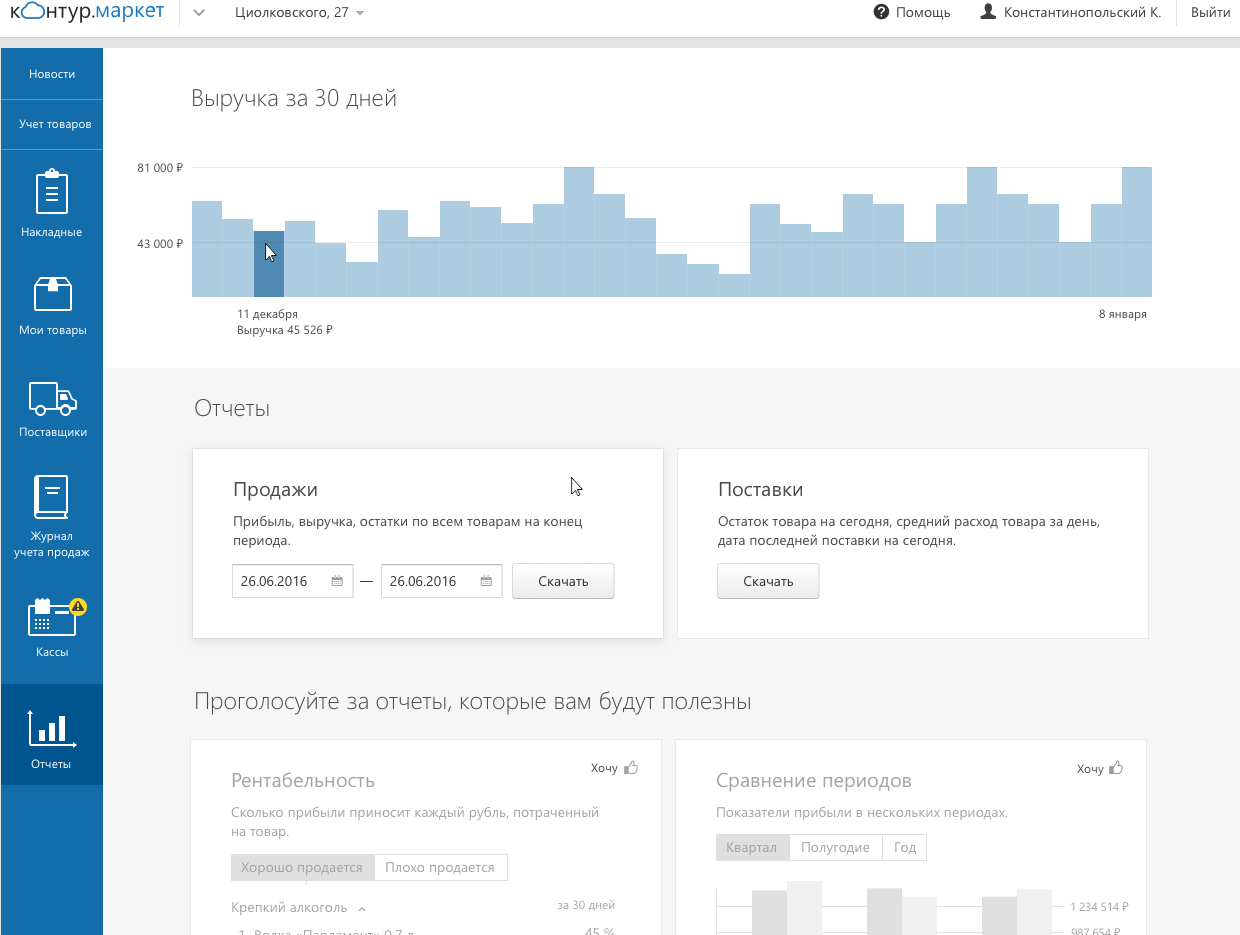 22
2. Альтернативное решение – Контур.Маркет
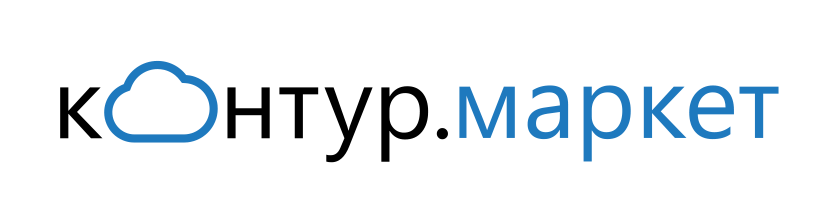 9. Отслеживайте пустые полки
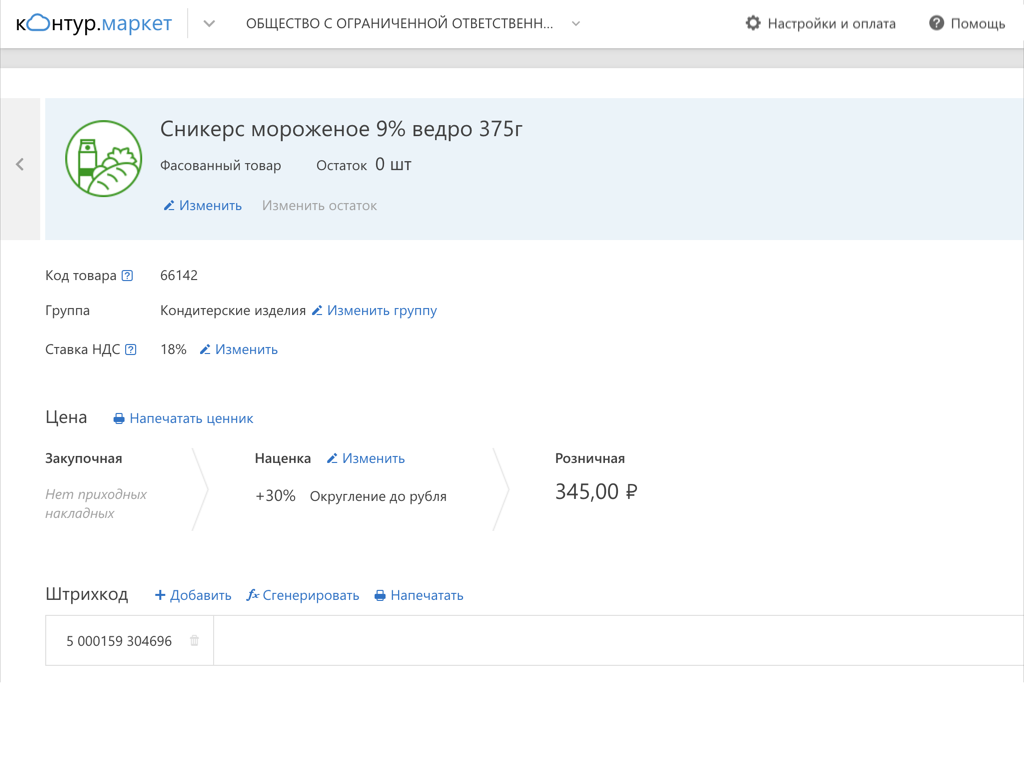 В Контур.Маркет 
доступны актуальные 
данные по остаткам 
— Вы можете их отследить 
и своевременно заказать нужные позиции, 
не теряя Вашу прибыль.
23
2. Альтернативное решение – Контур.Маркет
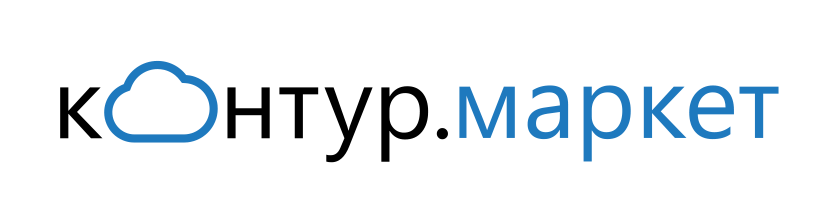 10. Совместимость с кассами и ПО
Контур.Маркет работает с фискальными принтерами чеков и смарт-терминалами  ведущих производителей ККТ:
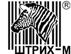 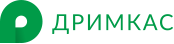 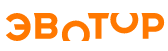 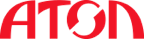 все смарт-терминалы «Эвотор»
- Retail-01K
- Штрих On-line
- VikiPrint 57 Ф
- VikiPrint 57+ Ф
- VikiPrint 80+ Ф
- FPrint-22 ПТК с ФН
- Атол 55Ф с ФН
- Атол 11Ф с ФН
- Атол 30Ф с ФН
- Атол 25Ф с ФН
24
2. Альтернативное решение – Контур.Маркет
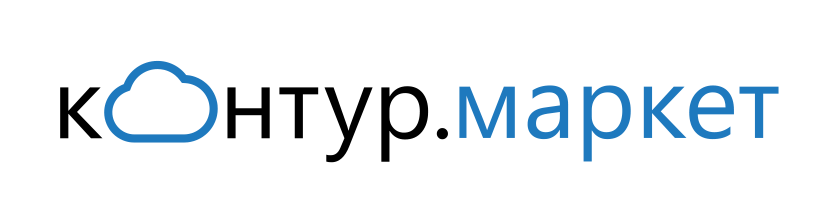 10. Совместимость с кассами и ПО
Кассовый модуль Контур.Маркет совместим 
с  кассовым программным ПО и ПО для POS-систем ведущих производителей:
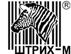 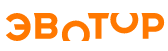 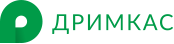 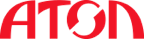 ПО для POS-систем 
«Свой магазин» 
и «Магазин у дома»:
- Frontol xPOS
- Frontol 5
Программа Set Start для касс:
- Viki Mini
- Viki Micro
- Viki Tower
- Viki Classic
Базовая версия 
«Кассир 5» и «Кассир miniPOS»
Приложение Эвотор 
«Файловый обмен»
Кассовый модуль Контур.Маркета работает с любыми сканерами штриховых кодов 
(линейных и двумерных), а также с прикассовыми весами моделей:
«Штрих-Слим» 200/300/400/500 по протоколу POS2;
CAS моделей АР, AD, DB, ER.
25
2. Альтернативное решение – Контур.Маркет
Функционал и тарифы сервиса:
26
2. Альтернативное решение – Контур.Маркет
ЦентрИнформ предлагает подключение к сервису по следующим тарифам от разработчика:
При количестве доп. точек большем 5 (пяти) - обращайтесь за получением доп. скидки 
с помощью формы обратной связи на сайте  https://egais.center-inform.ru/tehpod/
27
2. Альтернативное решение – Контур.Маркет
Стоимость тарифов
В стоимость тарифа входят:
годовая лицензия на право использования программы для ЭВМ «Контур.Маркет» 
услуги абонентского обслуживания по работе в программе (пользование службой технической поддержки в течение действия лицензии).
Тарифные планы Контур.Маркет приобретаются для каждой торговой точки. 

Торговая точка – подразделение, по которому необходимо вести обособленный учет товаров (с собственными справочником номенклатуры, остатками товаров и отчетами по выручке, прибыли и остаткам), либо уникальный адрес осуществления деятельности в системе ЕГАИС.

Количество торговых точек, на которые приобретается право использования Контур.Маркета, может быть увеличено в любой момент.
28
2. Альтернативное решение – Контур.Маркет
Возможности тарифа «Алкомаркет»
Доступ к сервису Контур.Маркет по тарифу «Алкомаркет» позволяет:

1. Работать с кассой и вести справочник товаров 
- вести каталог товаров, как алкогольных, так и не алкогольных  (штрих-коды, цены, группы, объединение товаров, названия)
- передавать торговую матрицу на кассу
 печатать ценники
 использовать кассовый модуль Контур.Маркет.

2. Осуществлять учет товаров
- работать с товарными накладными
- заниматься ценообразованием
- контролировать товарные остатки 
- проводить инвентаризацию товаров
- получать аналитику (отчеты по поставкам и отчеты о продажам).
29
2. Альтернативное решение – Контур.Маркет
Возможности тарифа «Алкомаркет»
Доступ к сервису Контур.Маркет по тарифу «Алкомаркет» позволяет:

3. Фиксировать необходимые сведения в ЕГАИС
получать и подтверждать входящие ТТН, отправлять исходящие ТТН, 
корректно вести учет продукции на регистрах остатков №1 и №2
актуализировать остатки продукции (инвентаризация, постановка на баланс, списание),
при продаже АП через кассу автоматически формировать акты списания проданной продукции 

4. Вести журнал учета объема розничных продаж 

5. Формировать и отправлять декларации по формам №11 и №12 в ФСРАР
30
3. Переход на альтернативное решение
Действия клиента по переходу
При наличии действующей лицензии на Retail Declaration 2.0 необходимо зайти на страницу 
https://egais.center-inform.ru/offers/zamena-retail-declaration.php

2. Выбрать вариант перехода на Контур.Маркет и заполнить данные, необходимые для предоставления бесплатного доступа к сервису

3. Дождаться регистрации в сервисе

4. Начать использовать сервис в работе, входя в него по логину и паролю.
31
Контактная информация
Следите за новостями
egais.center-inform.ru
https://egais.center-inform.ru/egais/kontur_market.php - страница с описанием возможностей сервиса

раздел «Задать вопрос» - сервис обратной связи на сайте 
обратная связь - help@center-inform.ru
А также группа ВКонтакте: http://vk.com/c_inform
Спасибо за внимание!
32